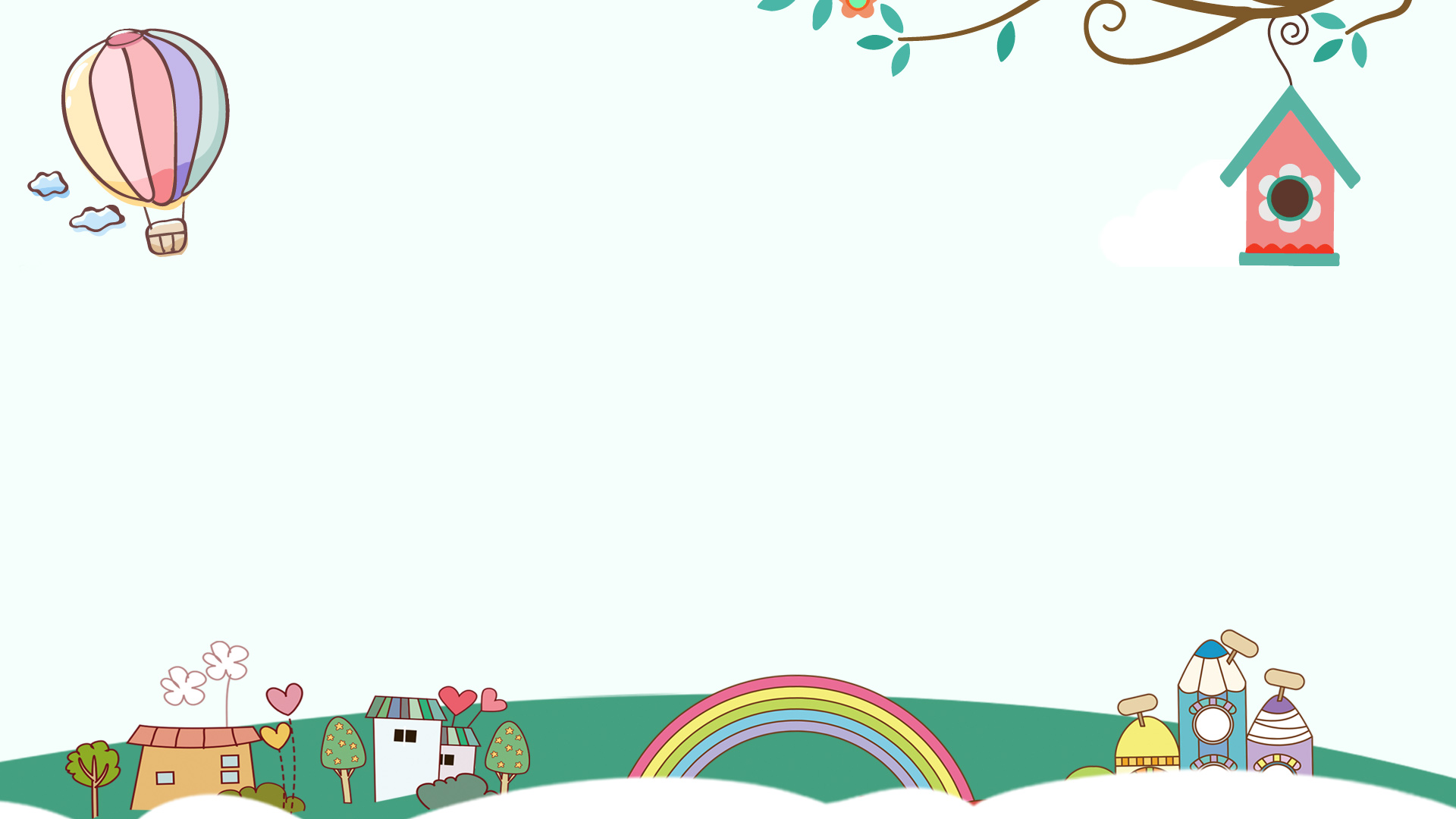 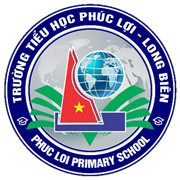 Trường Tiểu học Phúc Lợi


Tuần 31
Toán
        Nhân số có năm chữ số với số có một chữ số
Thứ hai ngày 25 tháng 4 năm 2022
               Toán
Nhân số có năm chữ số với số có một chữ số.
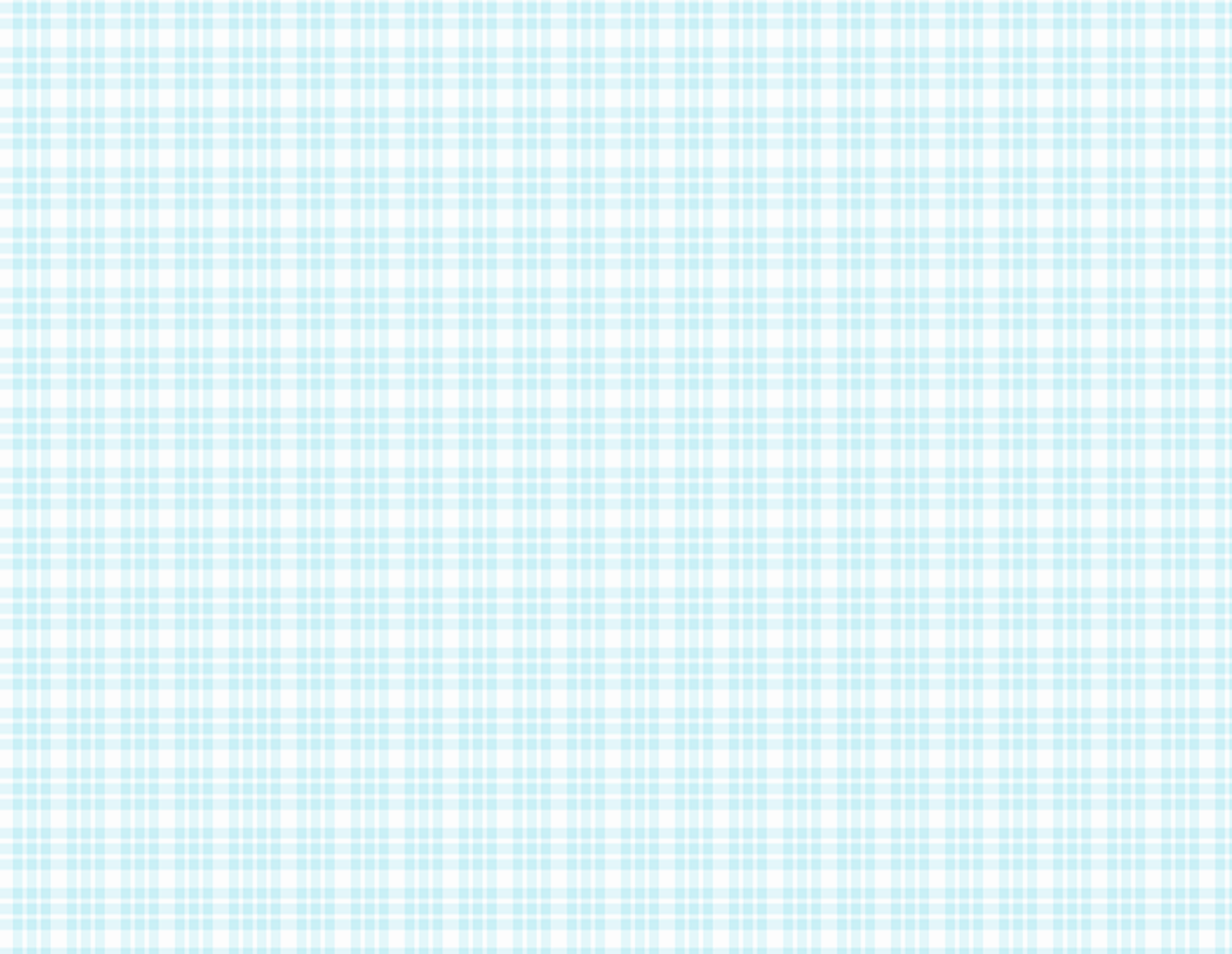 Yêu cầu cần đạt
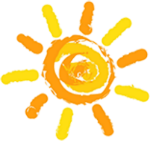 - HS biết thực hiện phép nhân số có năm chữ số với số có một chữ số. 
- Vận dụng để giải toán.
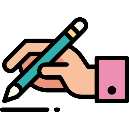 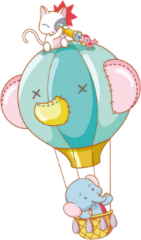 Học sinh có cơ hội hình thành, phát triển năng lực giao tiếp, năng lực tư duy sáng tạo và lập luận toán học. Chăm chỉ học tập, yêu thích môn học.
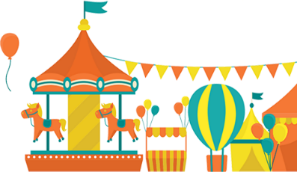 14 273 x 3 = ?
viết 9.
. 3 nhân 3 bằng 9,
14 273
x
3
. 3 nhân 7 bằng 21,
viết 1 nhớ 2.
4
2
1
9
8
. 3 nhân 2 bằng 6, thêm 2 bằng 8,
viết 8.
viết 2 nhớ 1.
. 3 nhân 4 bằng 12,
viết 4.
. 3 nhân 1 bằng 3, thêm 1 bằng 4 ,
Vậy: 14273 x 3 =
42819
Nhân số có năm chữ số với số có một chữ số
*Muốn nhân số có năm chữ số với số có một chữ số.
 +Bước 1: Đặt tính theo cột dọc thừa số thứ 2 thẳng hàng đơn vị.
 +Bước 2: Tính lần lượt từ phải sang trái.
*Lưu ý: Nhân rồi cộng thêm (phần nhớ) nếu có ở hàng liền trước.
Thứ sáu ngày 15 tháng 4 năm 2022
      Toán
1
Tính :
21526
40729
17092
15180
x
x
x
x
4
3
2
5
68368
81458
75900
64578
Nhân số có năm chữ số với số có một chữ số
Số
?
2
Thừa số
13070
19091
10709
Thừa số
5
6
7
78420
Tích
95455
74963
Nhân số có năm chữ số với số có một chữ số
Lần đầu người ta chuyển 27150 kg thóc vào kho, lần sau chuyển được số thóc gấp đôi lần đầu.       Hỏi cả hai lần chuyển vào kho được bao nhiêu     ki-lô-gam thóc ?
3
Tóm tắt:
27150 kg
Lần đầu :
?kg thóc
Lần sau :
Nhân số có năm chữ số với số có một chữ số
3
Bài giải :
Số ki-lô-gam thóc lần sau chuyển được là: 
27150 x 2 = 54300 (kg)
     Số ki-lô-gam thóc cả hai lần chuyển được là :
        27150 + 54300 = 81450 (kg)
                   Đáp số : 81450 kg.
Cách 2
Bài giải
Coi 27150 kg thóc chuyển lần đầu là 1 phần thì lần sau chuyển được 2 phần. Tổng số phần bằng nhau là:
1 + 2 = 3 ( phần )
Cả 2 lần chuyển vào kho được số kg là:
27150 x 3 = 81450 (kg)
Đáp số: 81450 (kg)
Nhân số có năm chữ số với số có một chữ số
Trò chơi: Bắn tên
1. Khi thực hiện phép tính nhân số có 5 chữ số với số có 1 chữ số ta thực hiện bắt đầu từ đâu?
A .  Từ phải sang trái
B .  Từ trái sang phải
C .  Từ hàng trăm
Nhân số có năm chữ số với số có một chữ số
Trò chơi: Bắn tên
2. Chọn kết quả đúng.
33333
        2
A .  88 888
x
B .  55 555
C.   66 666
21504
        3
x
Nhân số có năm chữ số với số có một chữ số
Trò chơi: Bắn tên
3. Chọn số đúng vào chỗ trống
A .  1
645...2
B .  2
C .  3
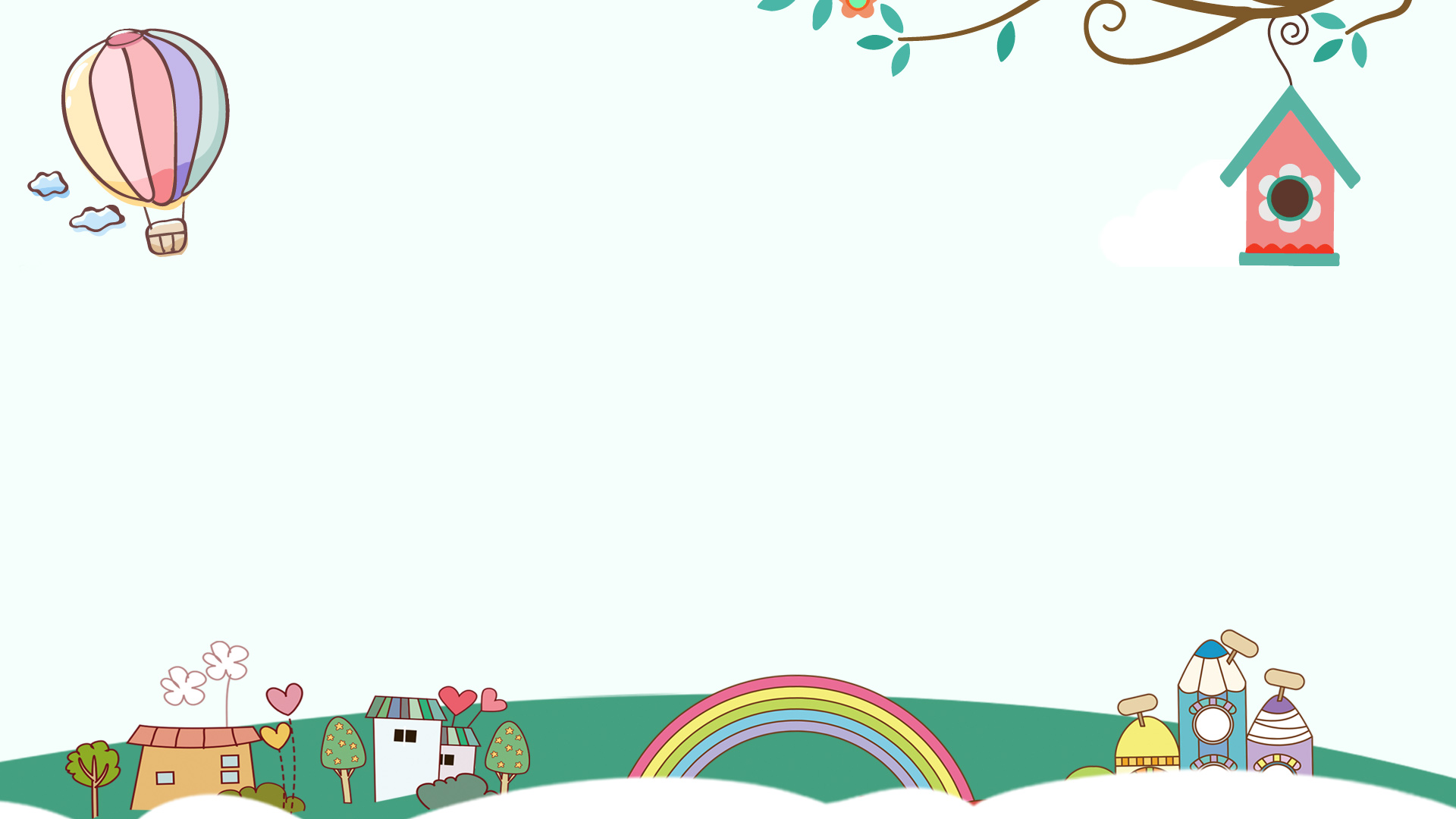 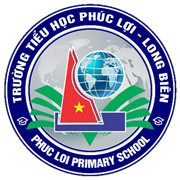 Hoạt động tiếp nối
Chuẩn bị bài sau